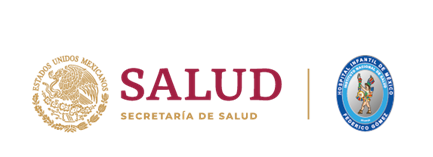 Hospital Infantil de México Federico Gómez
Instituto Nacional de Salud
Dirección
General
Dirección
Médica
Dirección de Enseñanza y Desarrollo Académico
Dirección de
Investigación
Dirección de
Administración
Dirección de
Planeación
Oficina de Representación en el HIMFG *
Subdirección de Pediatría Ambulatoria
Subdirección de Enseñanza
Subdirección de Gestión de la Investigación
Subdirección de Recursos Humanos
Subdirección de Seguimiento Programático y Diseño Organizacional
Subdirección de Asistencia Médica
Subdirección de Recursos Materiales
Subdirección de Asistencia Quirúrgica
Subdirección de Mantenimiento
Subdirección de Servicios Auxiliares de Diagnóstico
Subdirección de Recursos Financieros
Titular de la Unidad de Transparencia
Enlace operativo
Primer contacto
Total de plazas: 5
Unidad de Transparencia
Subdirección de Atención Integral al Paciente
*D.O.F. 21-XII-2023